DECISION MAKING | GATHERING INFORMATION
PLANET EXPLORATION
HIDDEN BIOGRAPHIES
INSTRUCTIONS:

You are going to role-play one of the characters based on the biographical information below. You are not to tell anyone, including other characters, about this additional information. If you are asked a question that is not covered by this information, you may make up your own answer that is consistent with the character. Write that answer in the notes section below. Always give the same answer to the same or similar questions.
BOOKKEEPER, 31 YEARS OLD

Hidden Biography

You have invented a machine that converts any plant into fuel. You love sports of all kinds. You are an excellent fisherman. You are a convicted felon.
© 2022 OVERCOMING OBSTACLES
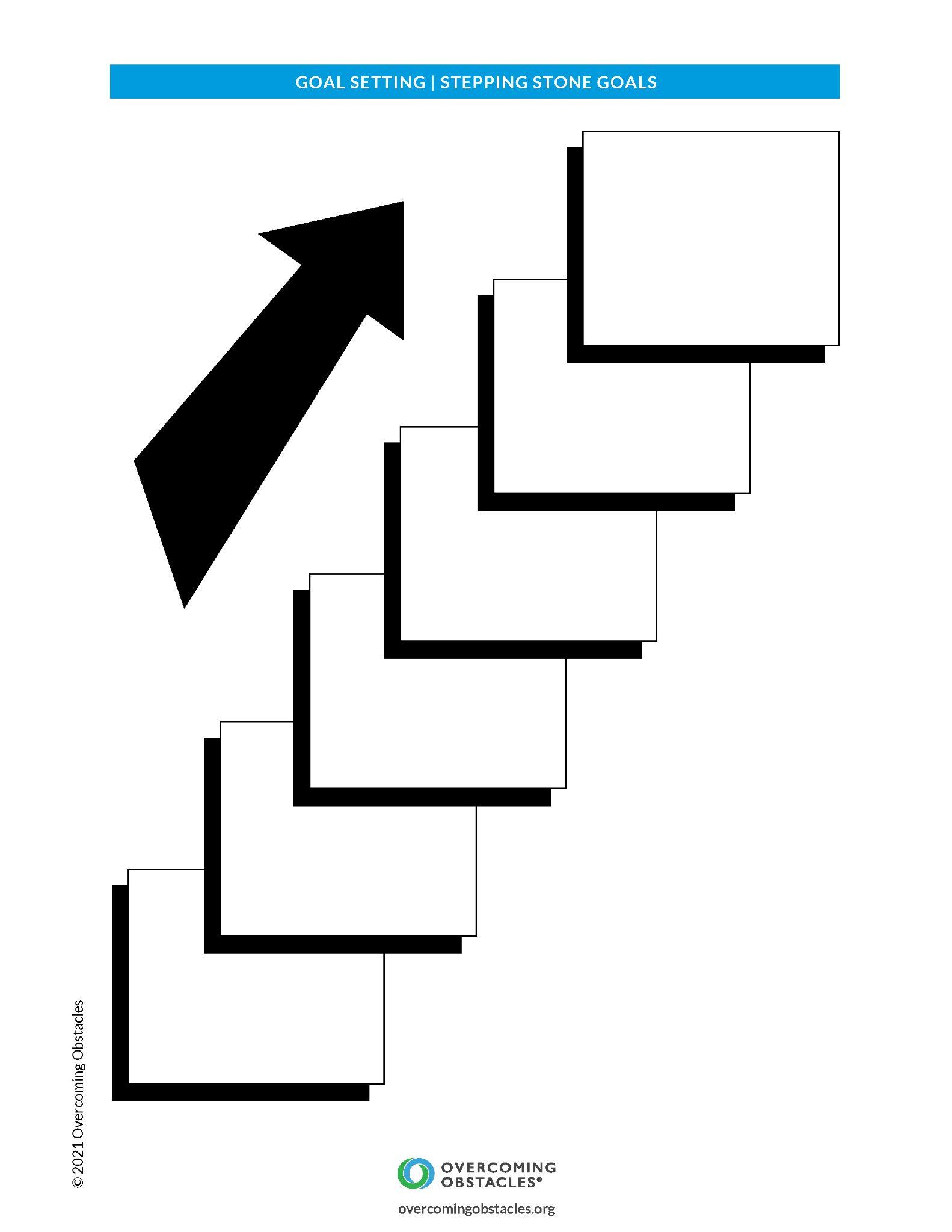 DECISION MAKING | GATHERING INFORMATION
PLANET EXPLORATION
HIDDEN BIOGRAPHIES
INSTRUCTIONS:

You are going to role-play one of the characters based on the biographical information below. You are not to tell anyone, including other characters, about this additional information. If you are asked a question that is not covered by this information, you may make up your own answer that is consistent with the character. Write that answer in the notes section below. Always give the same answer to the same or similar questions.
SECOND-YEAR MEDICAL STUDENT

Hidden Biography

Despite being a gifted student, you have learned that you will be expelled because you fell behind in your studies due to time spent on political activities. Without being enrolled in university you will lose government subsidy. You are an excellent sculptor and artist.
© 2022 OVERCOMING OBSTACLES
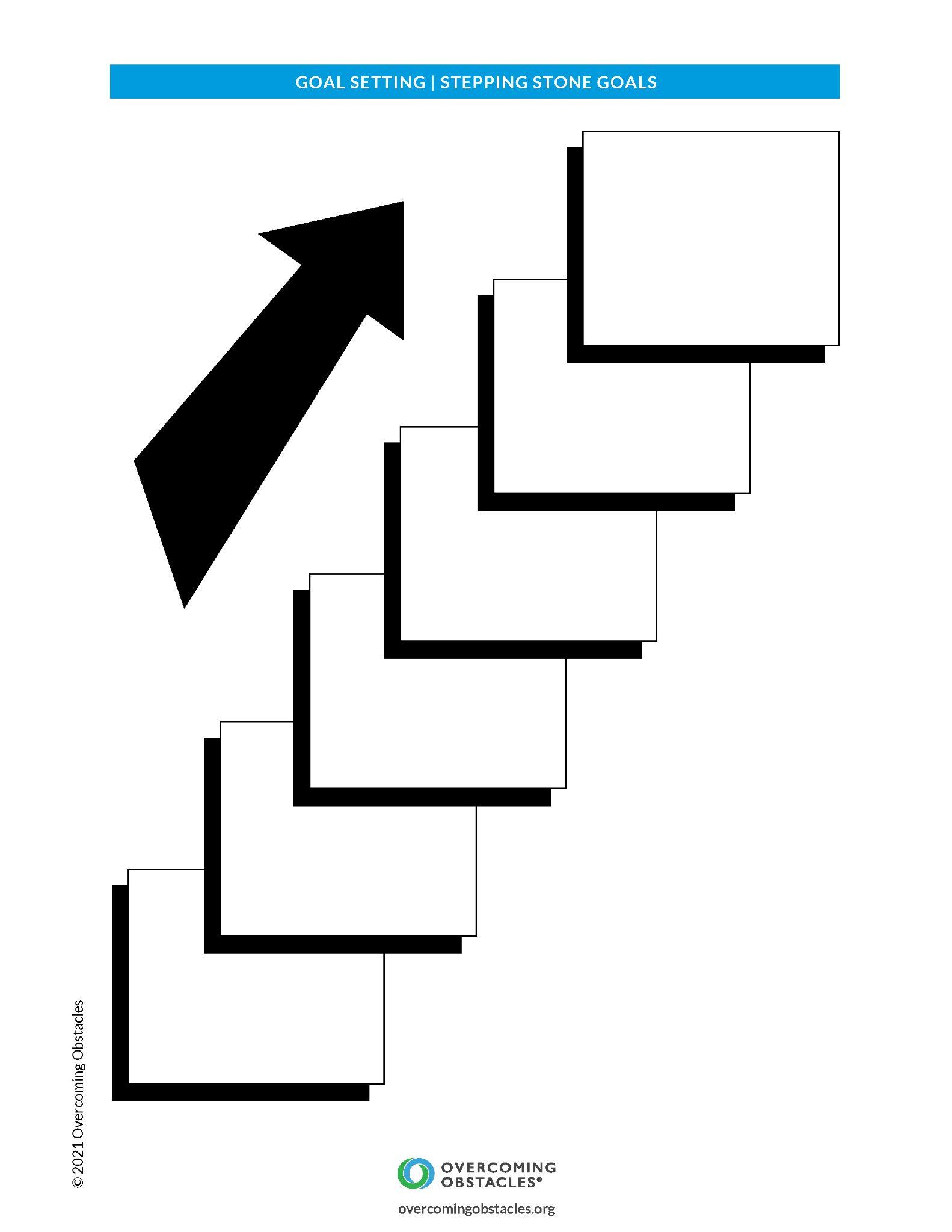 DECISION MAKING | GATHERING INFORMATION
PLANET EXPLORATION
HIDDEN BIOGRAPHIES
INSTRUCTIONS:

You are going to role-play one of the characters based on the biographical information below. You are not to tell anyone, including other characters, about this additional information. If you are asked a question that is not covered by this information, you may make up your own answer that is consistent with the character. Write that answer in the notes section below. Always give the same answer to the same or similar questions.
FAMOUS HISTORIAN, 42 YEARS OLD

Hidden Biography

You have a photographic memory. Since you are well read, you are knowledgeable about history, carpentry, and handiwork. You are married with one child. Your partner is an influential person in parliament.
© 2022 OVERCOMING OBSTACLES
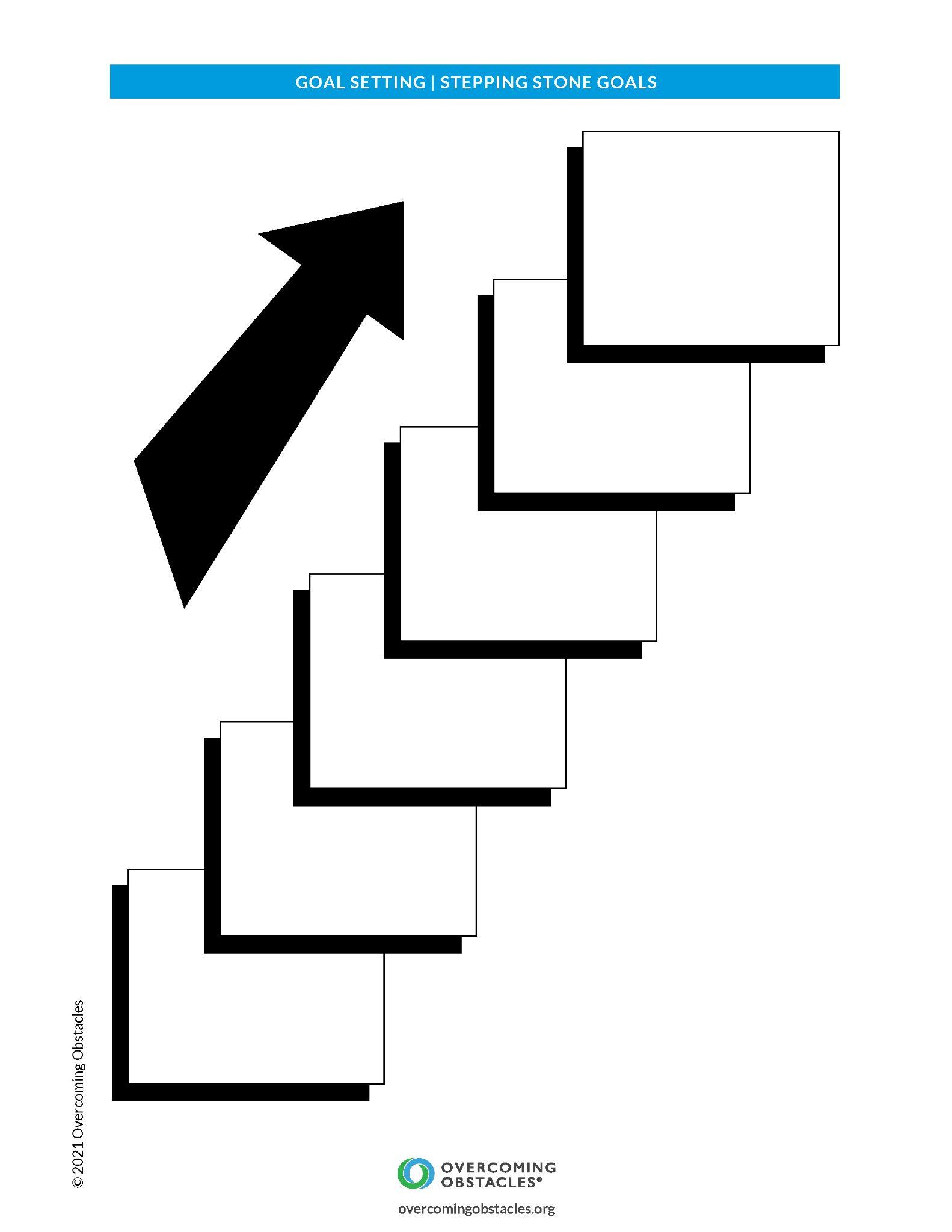 DECISION MAKING | GATHERING INFORMATION
PLANET EXPLORATION
HIDDEN BIOGRAPHIES
INSTRUCTIONS:

You are going to role-play one of the characters based on the biographical information below. You are not to tell anyone, including other characters, about this additional information. If you are asked a question that is not covered by this information, you may make up your own answer that is consistent with the character. Write that answer in the notes section below. Always give the same answer to the same or similar questions.
SOCIAL MEDIA INFLUENCER

Hidden Biography

You are a social media influencer with two creative companies to your name. You hide behind the camera, as such, the general public doesn’t know you have social anxiety and don’t get along with people well.
© 2022 OVERCOMING OBSTACLES
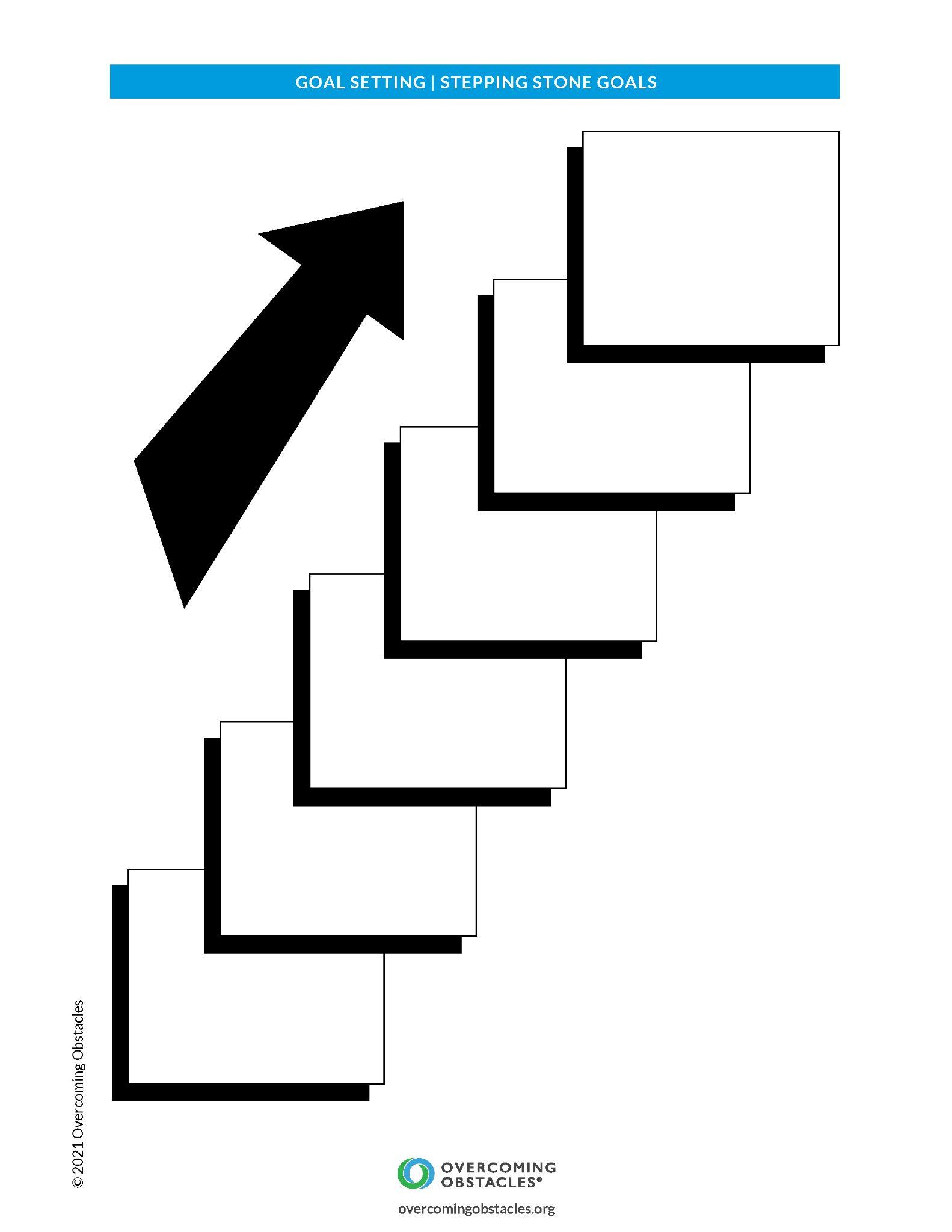 DECISION MAKING | GATHERING INFORMATION
PLANET EXPLORATION
HIDDEN BIOGRAPHIES
INSTRUCTIONS:

You are going to role-play one of the characters based on the biographical information below. You are not to tell anyone, including other characters, about this additional information. If you are asked a question that is not covered by this information, you may make up your own answer that is consistent with the character. Write that answer in the notes section below. Always give the same answer to the same or similar questions.
MOVIE STAR

Hidden Biography

You are great with technology. Your first starring role in a movie is to be released in two weeks. You have written three hit songs under a stage name.
© 2022 OVERCOMING OBSTACLES
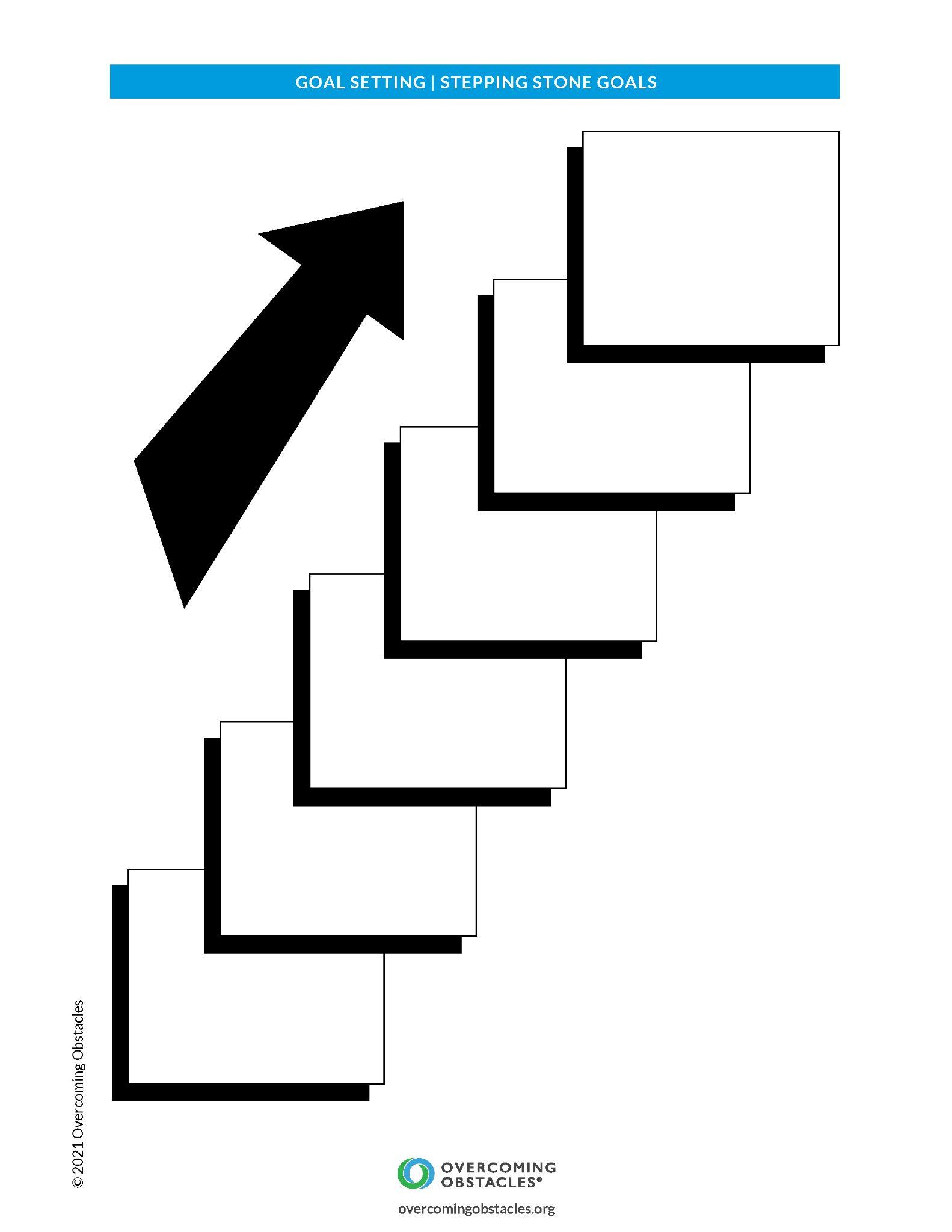 DECISION MAKING | GATHERING INFORMATION
PLANET EXPLORATION
HIDDEN BIOGRAPHIES
INSTRUCTIONS:

You are going to role-play one of the characters based on the biographical information below. You are not to tell anyone, including other characters, about this additional information. If you are asked a question that is not covered by this information, you may make up your own answer that is consistent with the character. Write that answer in the notes section below. Always give the same answer to the same or similar questions.
BIOCHEMIST

Hidden Biography

You are antisocial. You can’t stand to be around people. You are attached to your pet dogs. You write poetry in your spare time.
© 2022 OVERCOMING OBSTACLES
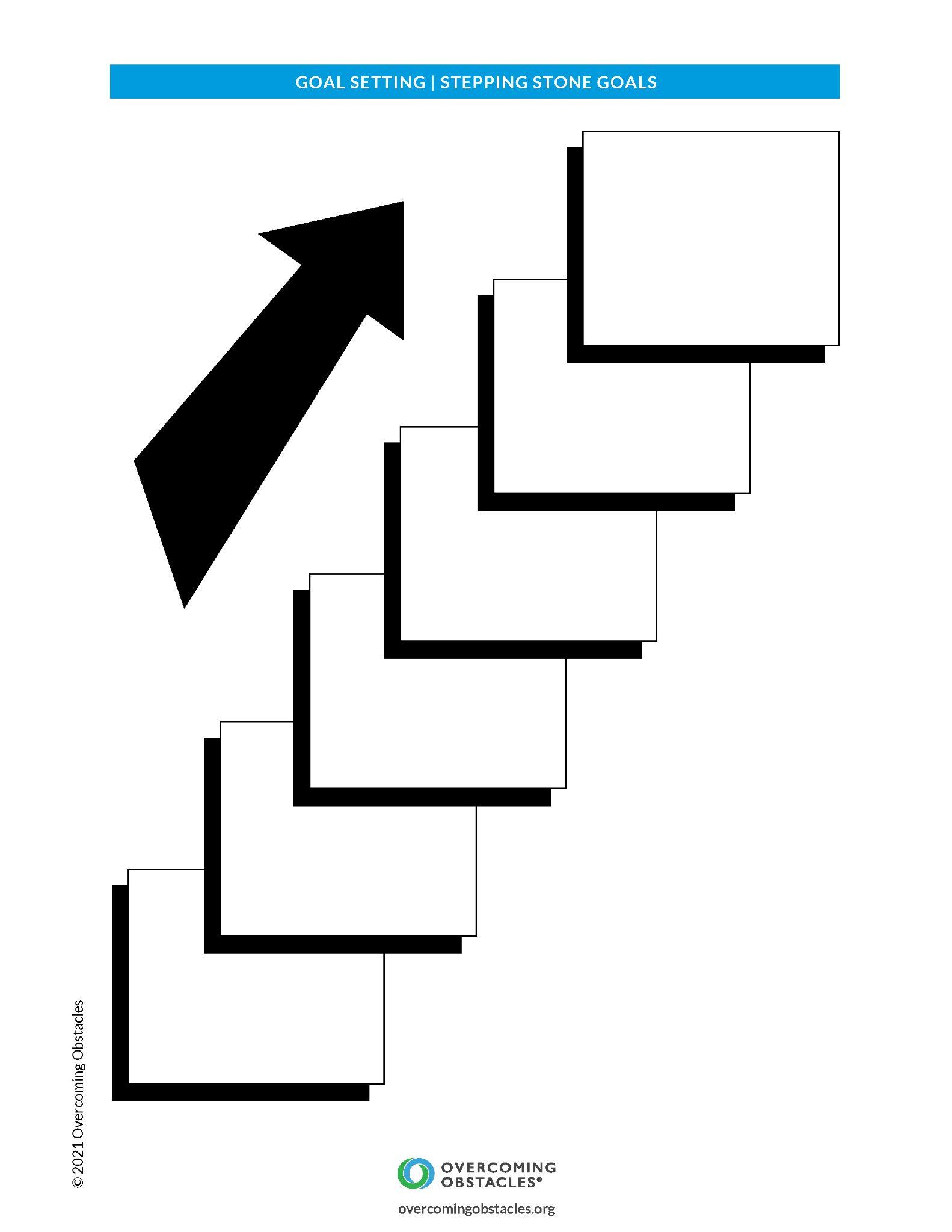 DECISION MAKING | GATHERING INFORMATION
PLANET EXPLORATION
HIDDEN BIOGRAPHIES
INSTRUCTIONS:

You are going to role-play one of the characters based on the biographical information below. You are not to tell anyone, including other characters, about this additional information. If you are asked a question that is not covered by this information, you may make up your own answer that is consistent with the character. Write that answer in the notes section below. Always give the same answer to the same or similar questions.
MEMBER OF THE CLERGY, 54 YEARS OLD

Hidden Biography

You have just learned that you have one year to live. You recently returned from a world conference on religions, where your keynote speech was widely acclaimed. You worked on an oil rig while in your youth.
© 2022 OVERCOMING OBSTACLES
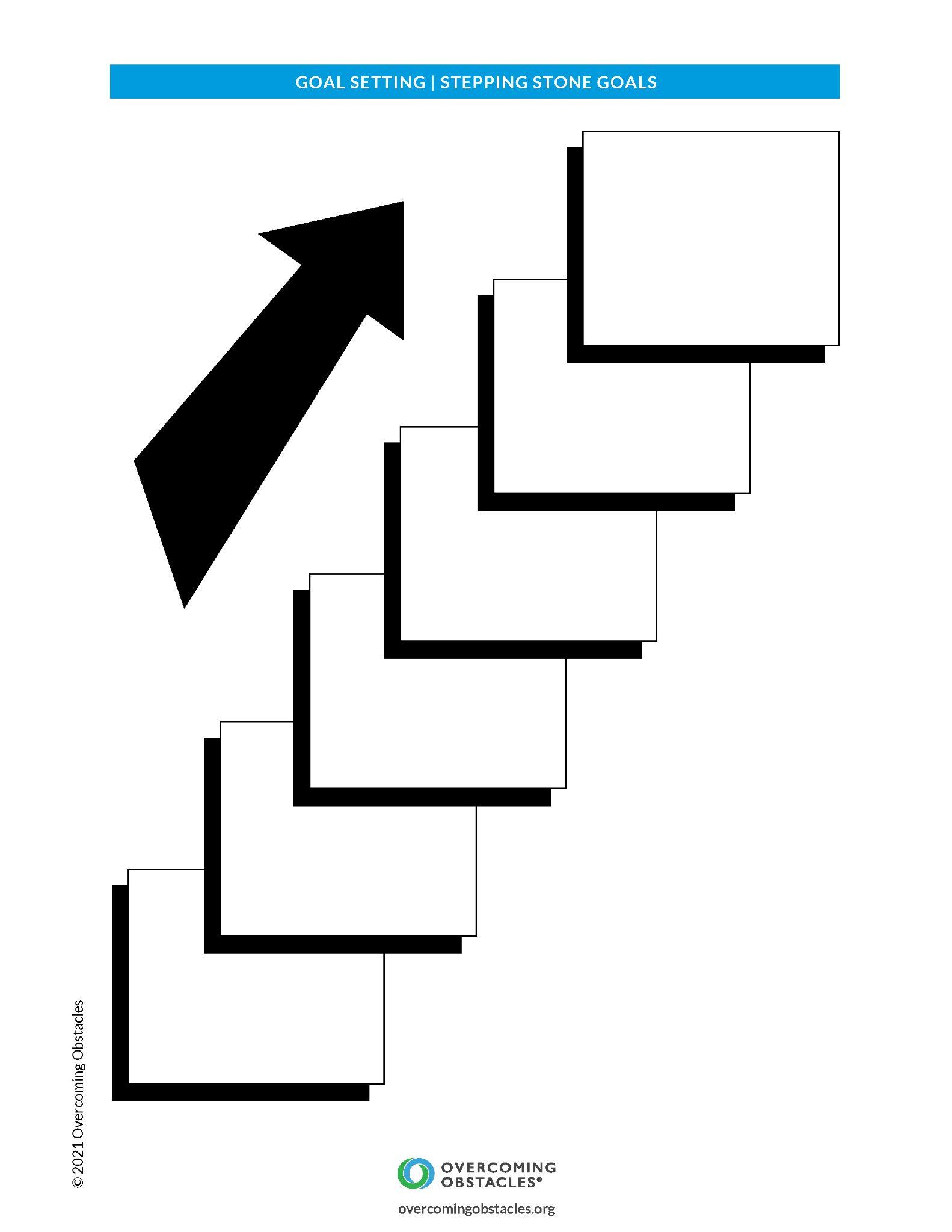 DECISION MAKING | GATHERING INFORMATION
PLANET EXPLORATION
HIDDEN BIOGRAPHIES
INSTRUCTIONS:

You are going to role-play one of the characters based on the biographical information below. You are not to tell anyone, including other characters, about this additional information. If you are asked a question that is not covered by this information, you may make up your own answer that is consistent with the character. Write that answer in the notes section below. Always give the same answer to the same or similar questions.
OLYMPIC ATHLETE IN TRACK AND FIELD, WORLD-CLASS TRIATHLETE

Hidden Biography

In order to compete, you have taken performance-enhancing drugs. You are a vegetarian and can’t stand the sight of meat. You have a strict training and diet regimen. If your routine is disturbed, you become aggressive.
© 2022 OVERCOMING OBSTACLES
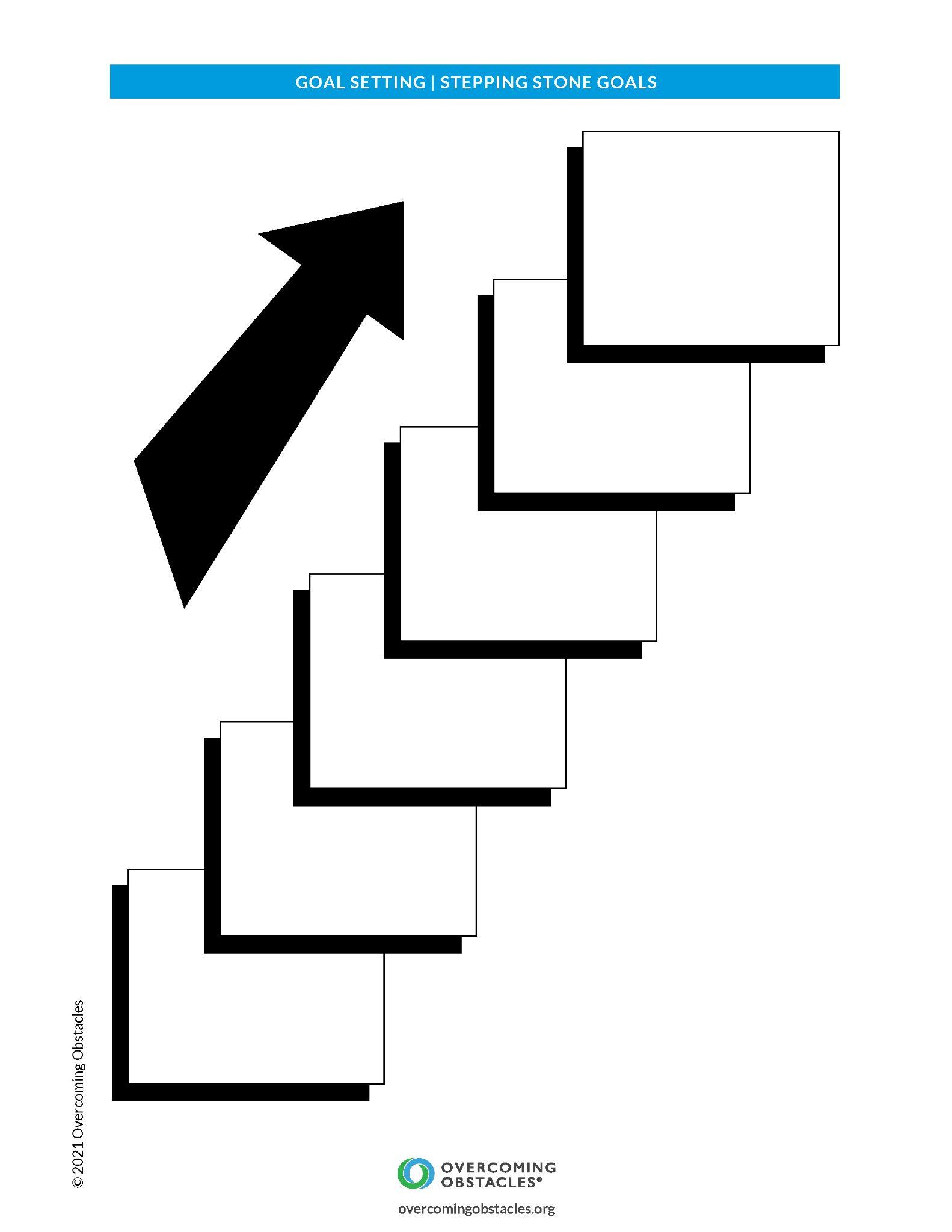 DECISION MAKING | GATHERING INFORMATION
PLANET EXPLORATION
HIDDEN BIOGRAPHIES
INSTRUCTIONS:

You are going to role-play one of the characters based on the biographical information below. You are not to tell anyone, including other characters, about this additional information. If you are asked a question that is not covered by this information, you may make up your own answer that is consistent with the character. Write that answer in the notes section below. Always give the same answer to the same or similar questions.
UNIVERSITY STUDENT

Hidden Biography

You are an engineering major. You can design and build many types of structures using whatever materials are available. You are also very knowledgeable in electronics and how to repair them. You are known at your university as being a social climber, and you only associate with the “in” group.
© 2022 OVERCOMING OBSTACLES
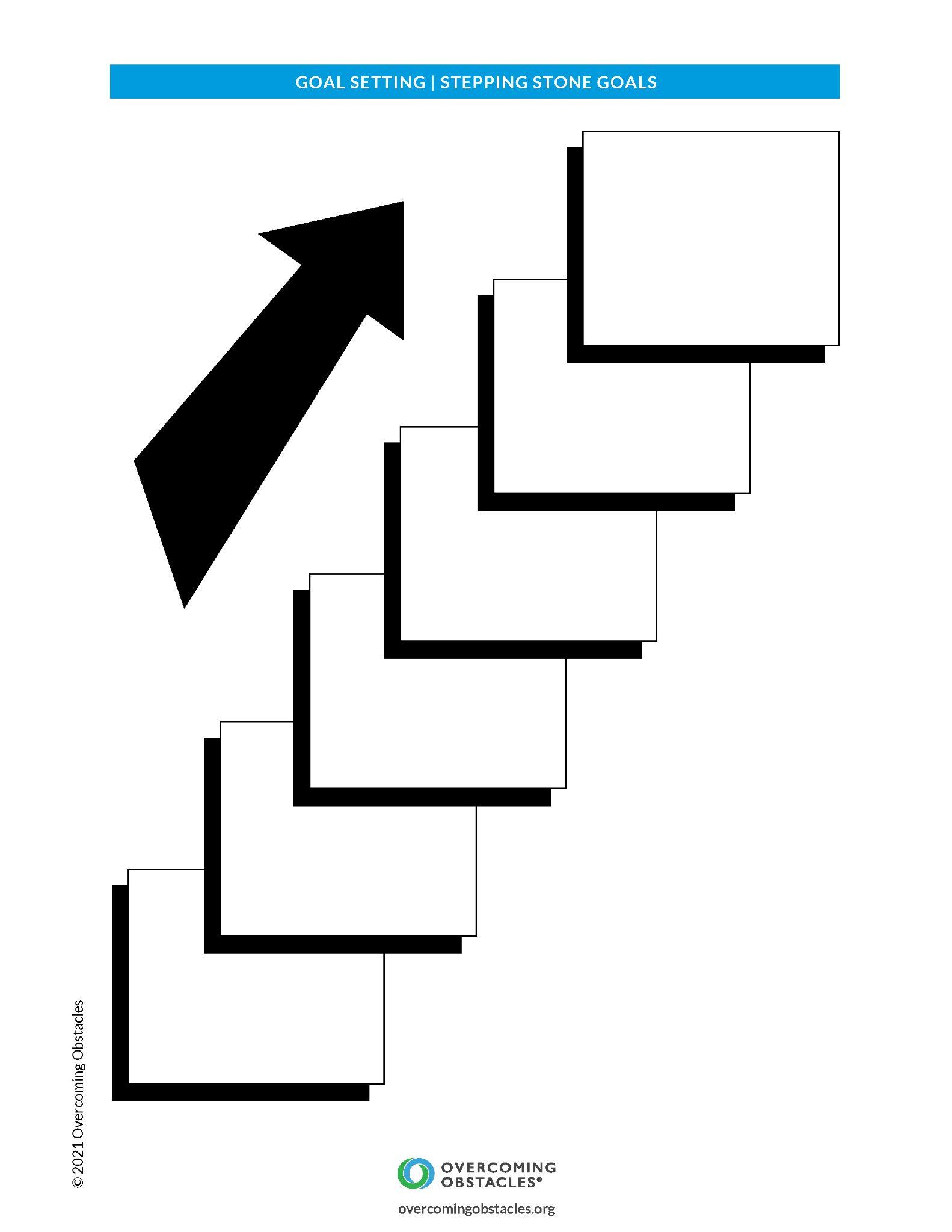 DECISION MAKING | GATHERING INFORMATION
PLANET EXPLORATION
HIDDEN BIOGRAPHIES
INSTRUCTIONS:

You are going to role-play one of the characters based on the biographical information below. You are not to tell anyone, including other characters, about this additional information. If you are asked a question that is not covered by this information, you may make up your own answer that is consistent with the character. Write that answer in the notes section below. Always give the same answer to the same or similar questions.
FIREFIGHTER

Hidden Biography

You are a health fanatic and very strong. You are known to be very helpful to people who know you. You recently won an award for a program you created for children  experiencing homelessness.
© 2022 OVERCOMING OBSTACLES
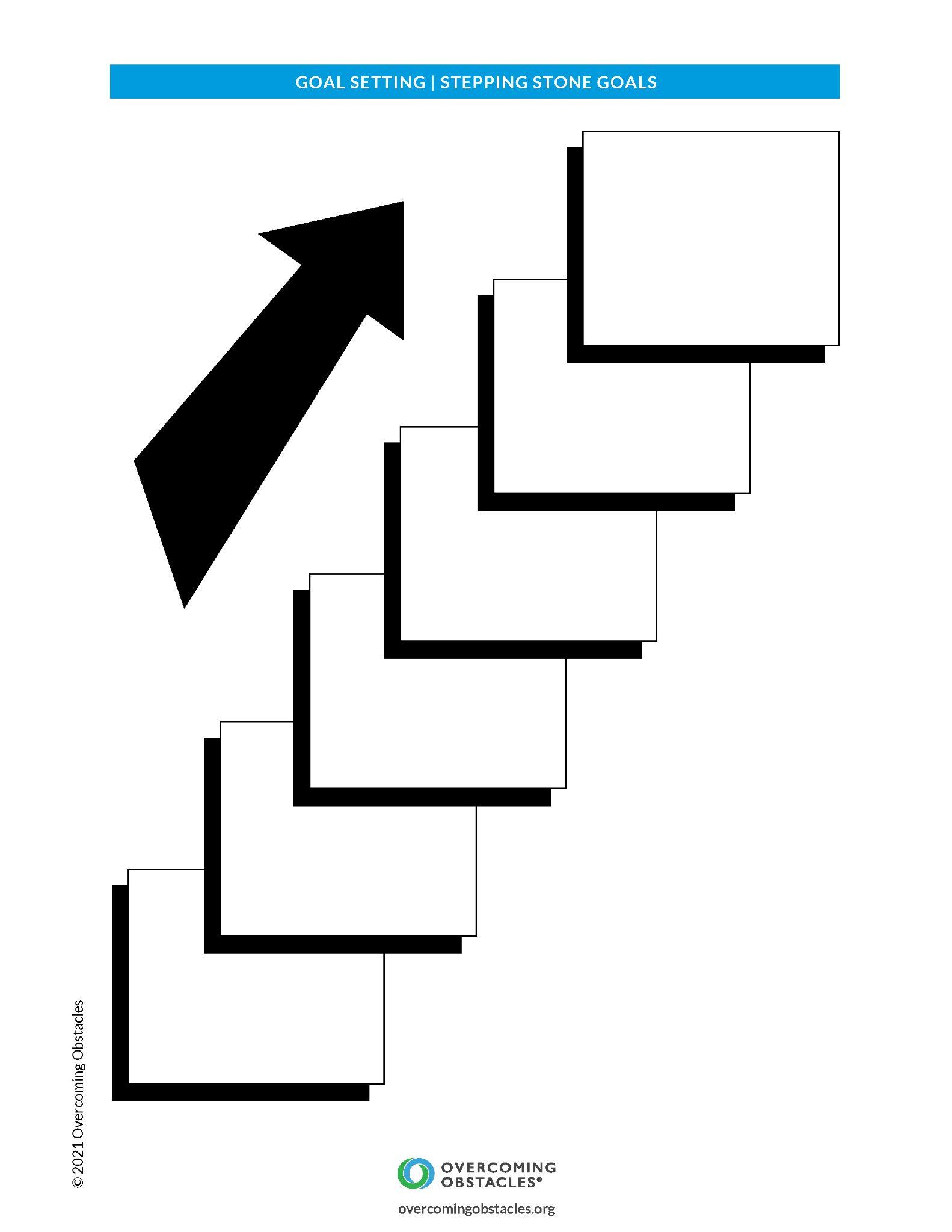